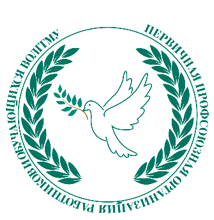 Информация для 
профоргов-первокурсников
октябрь 2022
Структура профсоюза работников здравоохранения
ФНПР – федерация независимых профсоюзов России (Шмаков М.В.)
Общественный отраслевой профсоюз
Профсоюз работников здравоохранения РФ (Домников А.И..)
Территориальная организация профсоюзов
Волгоградский областной совет профсоюзов (Гензе Т.Н.)
Региональный отраслевой профсоюз
Волгоградская областная организация профсоюзов работников здравоохранения РФ (И.В. Ерохина)
ППО – первичная профсоюзная организация ВолгГМУ (И.В. Чернышёва)
Председатель
профсоюза
Заместители
Леч.  факультет
Педиатр. факультет
Институт общ.здоровья
Стомат.
факультет
Мед-биофакультет
Фарм.
факультет
Мед.
Колледж.
Профорг факультета
Профорг курса
Профорг группы
Студенческий Профсоюз ВолгГМУ
общественная  организация, которая отстаивает и представляет  интересы студентов университета.
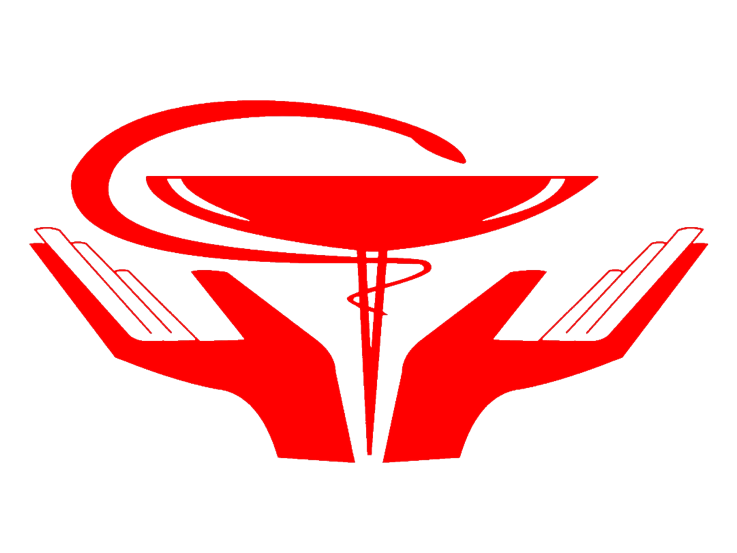 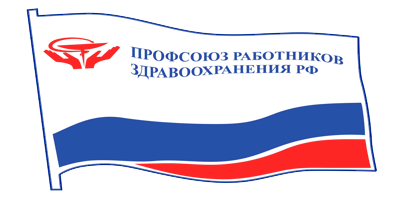 Основные направления работы профсоюза:
- информационное
 -социально-экономическое
- учебное
- спортивно-массовое 
- культурно-массовое 
- организационно-массовое
Зачем нужен профсоюз студентам?
Он дает тебе следующие возможности:

Возможность защитить свои права
Возможность получать материальную поддержку
Возможность пользоваться льготами
Возможность развить организаторские способности
Возможность развить свой творческий потенциал
Обязанности члена профсоюза:
Соблюдать устав профсоюза,
Выполнять возложенные на него профсоюзные обязанности и поручения,
Участвовать в работе первичной организации профсоюза,
Выполнять решения органов профсоюза,
Заботиться об авторитете первичной, территориальной организаций профсоюза,
Не допускать действий, противоречащих уставу
Уплачивать ежемесячно, в установленном размере и порядке, членские взносы
Поддерживать и участвовать в коллективных действиях профсоюза, направленных на защиту социально- экономических прав ее членов
Не допускать действий (бездействия), наносящих вред профсоюзу
Профсоюзный взнос
На отчетно-выборной конференции 28.05.2019 был установлен
размер профвзноса 2,5%.

На что идет профвзнос:
Организация культурно-массовых мероприятий для студентов (Новый год, 8 марта, День студента, День первокурсника и др.);
организация экскурсий, квизов, квестов
покупка билетов в театры, кино и др;
Организация спортивно-массовых мероприятий: оплата катка «Новое  поколение», велопробегов, лазертага, спартакиады студентов;
Профскифдка за абонемент в бассейн и тренажерный зал ФОК «Волгамед» (45%);
Материальная помощь студентам-членам профсоюза;
Премирование студентов-членов профсоюза;
Призы участникам творческих, интеллектуальных конкурсов, форумов, спартакиад, олимпиад;
Оздоровление.
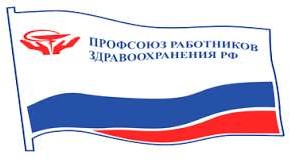 ПРЕДСЕДАТЕЛЬ
Чернышева Ирина Валерьевна
Заместитель по работе со
студентами
Юлия Сергеевна
Навроцкая
Заместитель по работе со студентами
Акоп Ишханович
Папян
Социальное направление
Дробышева Анакстасия
Спортивно-массовое  направление
Попов Максим Валерьевич
Культурно-массовое
направление 
Горемыкина Анастасия
Направление волонтеры, Киберклуб
Максим Хегай,
Заместитель 
( PR- отдел)
Дьяченко Андрей
Учебное направление
Шаровара Ян
Картотека, документооборот
Клочкова Ангелина
Информационное 
направление 
Баранова Тамара
Организация акций
Файзиева Влада
РСО
Баннова Мария
Кто такой профорг?
Профорг - это промежуточное звено между студентами и
профсоюзной организацией учебного заведения.
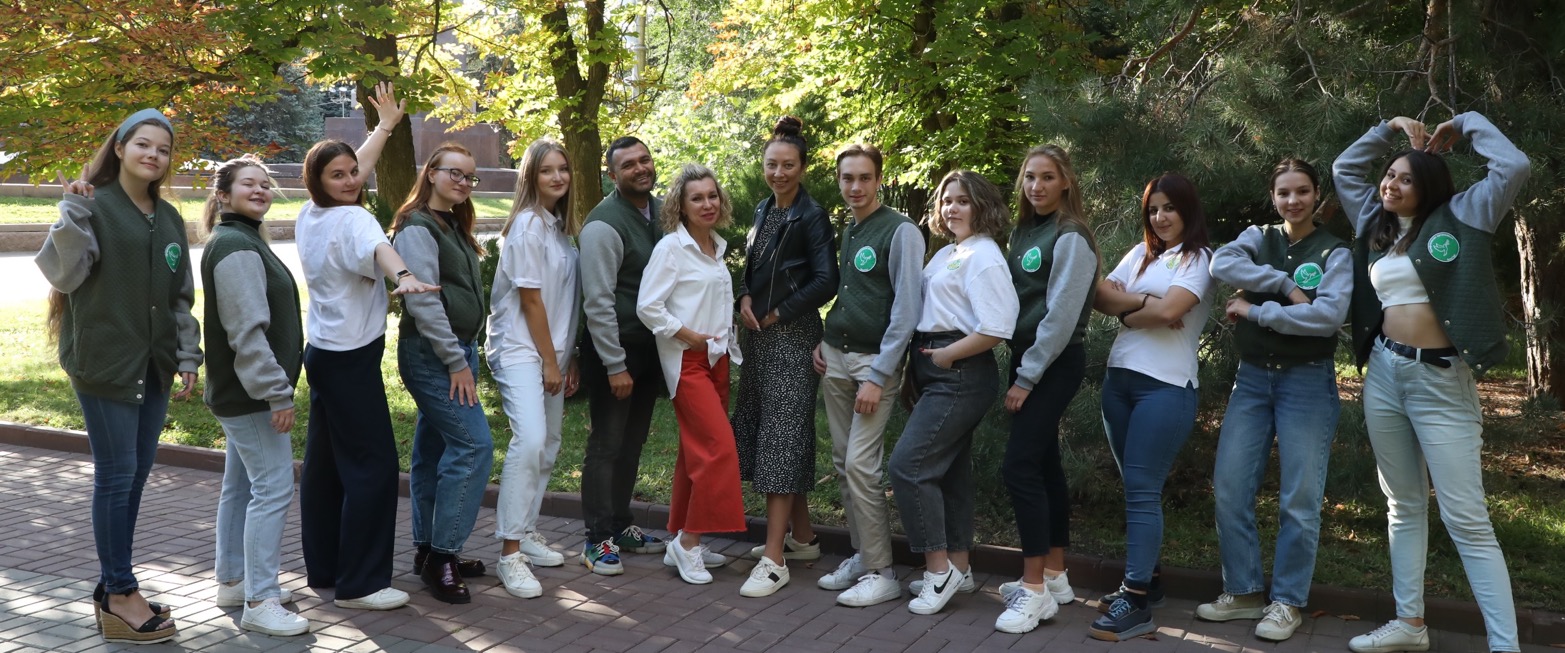 Обязанности профорга:
Оказывает поддержку в назначении материальной помощи;
Оказывает помощь в обеспечении студентов билетами и
путевками;
Контролирует соблюдение прав (льгот) и обязанностей
студентов в учебном процессе;
Помогает в проблемных ситуациях студентам своей группы:  материальном положении, кризисных ситуациях, состоянии  здоровья (инвалиды, сироты и т.д.);
Разъясняет студентам цели и задачи профсоюза, права,
обязанности и преимущества членов профсоюза;
Привлекает студентов к членству в профсоюзе;
Взаимодействует с вышестоящими профсоюзными органами;
Участвует в собрании первичной профсоюзной организации
Что должно бытьу каждого члена профсоюза?
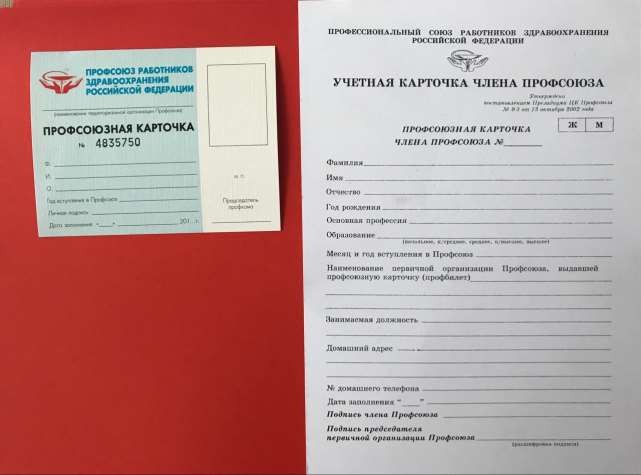 Профсоюзные скидки
1. Скидка 25% на покупку билетов категории “Купе” по  программе лояльности “РЖД-Бонус” для обучающихся в  вузах РФ;
2. Скидка 20% на приобретение профсоюзной путевки в
санатории для себя и своих родных;
3. Скидка на бассейн в ФОК “Волгомед”(50%);
4.Скидка на тренажёрный зал в ФОК “Волгомед”(50%);
5. Скидка в автошколу “Волгоград” 3000 рублей;
6. ПрофДисконт;
7. Бесплатная путёвка в спортивно-оздоровительный лагерь  ВолгГМУ.
Профдисконт:Студенческий координационный совет (СКС)
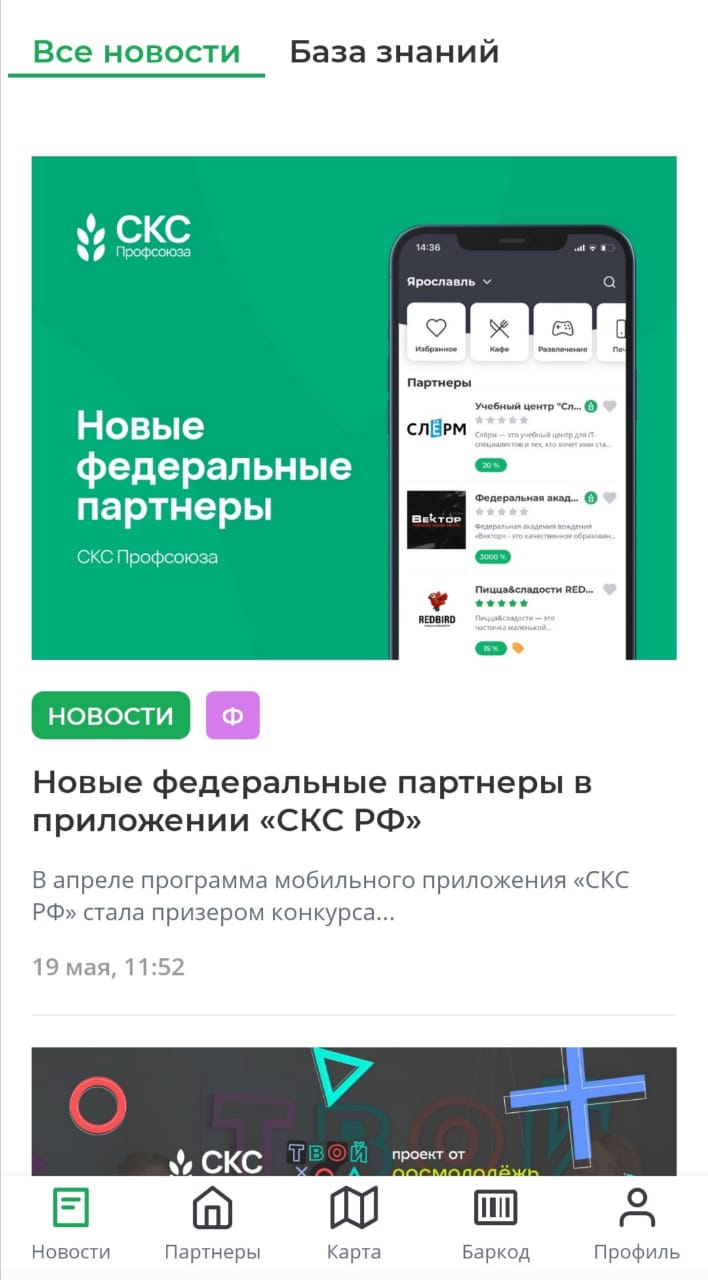 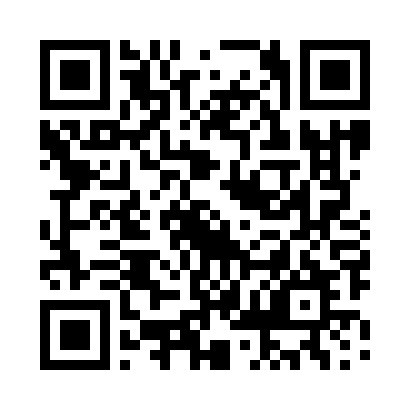 Все скидки и акции для студентов – членов профсоюза в одном приложении

-25% на билеты РЖД (купе)
-20% на весь ассортимент Subway
-10% Такси MAXIM

и сотни других партнёров
Скачать Профдисконт
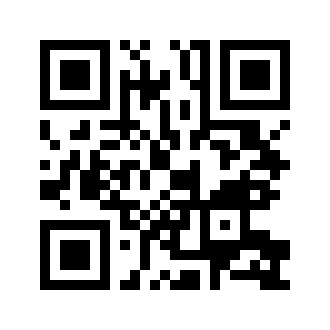 Профдисконт ВК
Стипендия профсоюза
6 активных  студентов  получают стипендии Профсоюза работников здравоохранения РФ
Стипендия ЦК – 3500 рублей
Стипендия профсоюза – 1725 рублей
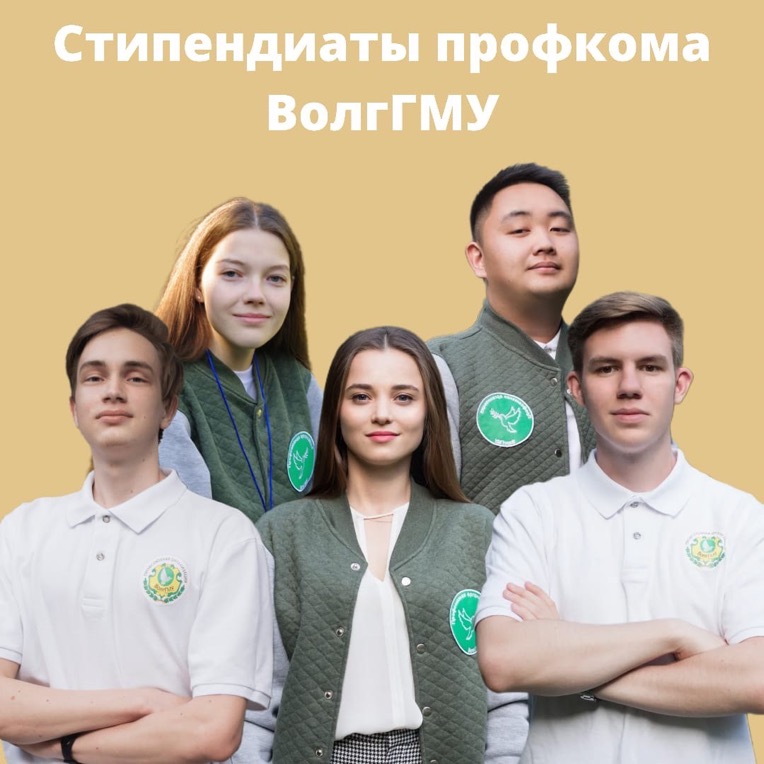 СТУДЕНЧЕСКИЕ СТИПЕНДИИ:
Стипендия Правительства РФ
Стипендия Правительства РФ (приоритетная)
Стипендия Президента РФ
Стипендия Президента РФ (приоритетная)
Стипендия Ученого совета
Стипендия Ректора
Стипендия Студента-исследователя
Стипендия Волгоградской области
Стипендия города-героя волгограда
Стипендия Профсоюза
Повышенная государственная академическая стипендия (ПГАС)
Молодежный Совет
В 2022  году  выиграли грант на 250000  рублей на проведение Форума «Атмосфера»
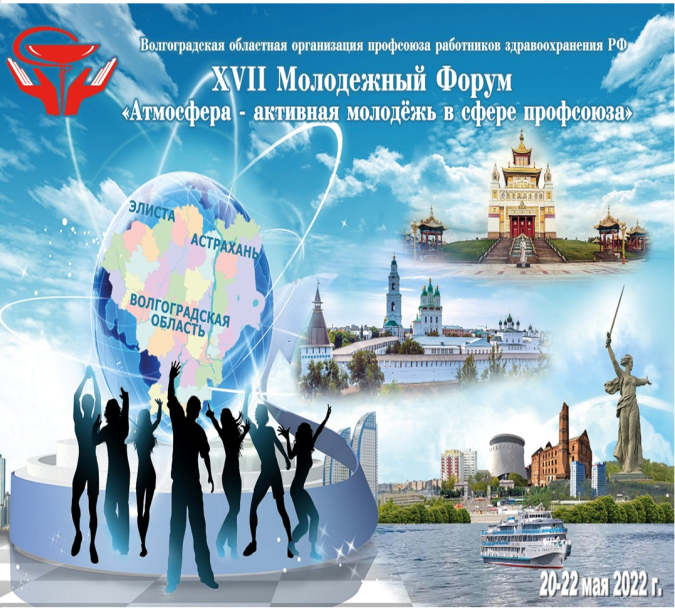 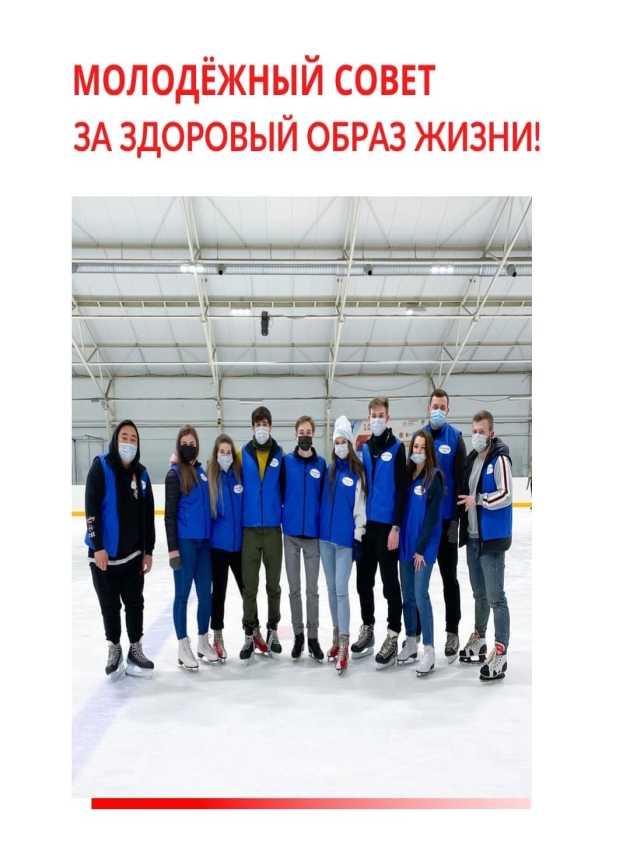 Дьяченко Андрей
Баранова Тамара
Хегай Максим
Навроцкий Александр
Присяжная Анна
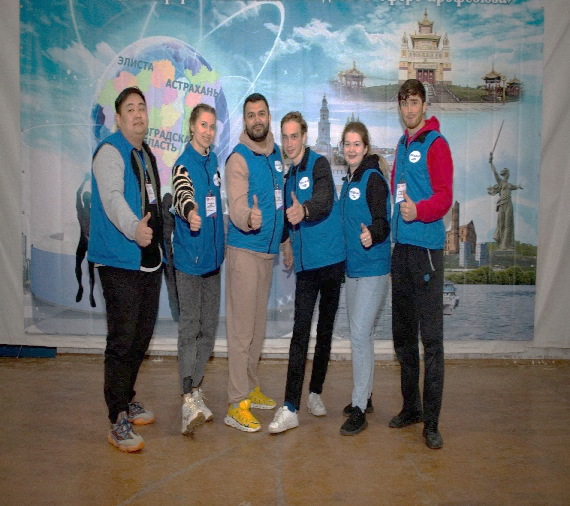 Участие в акциях
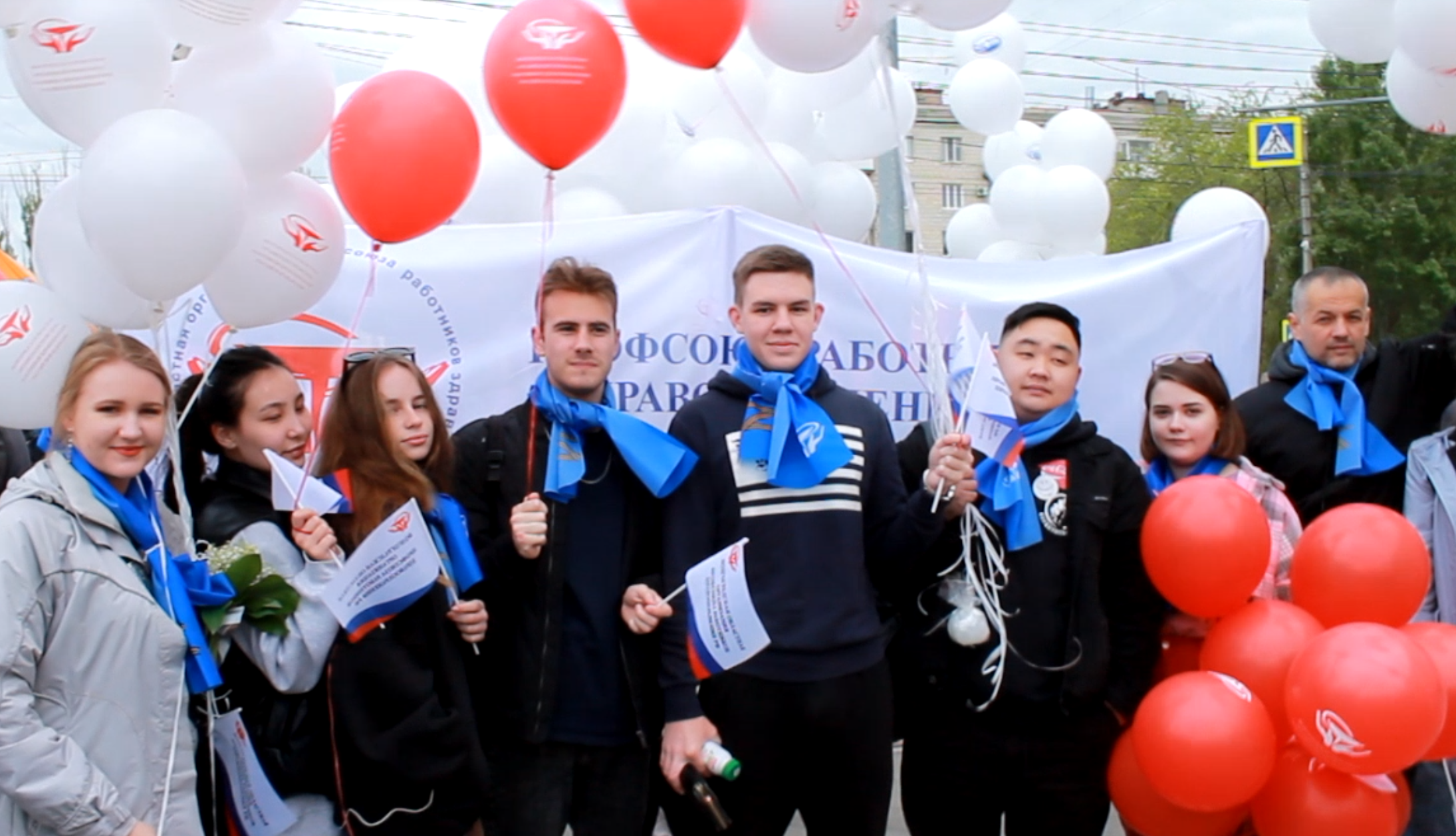 Первомай 2022
Обучение студентов
Школа личностного роста «Прогресс», г.Пятигорск
Всероссийский профсоюзный форум обучающихся медицинских и фармацевтических ВУЗов, г.Уфа
Форум студенческого профактива Волгоградской области
Молодежный образовательный проект «ФИШТ», Республика Адыгея.
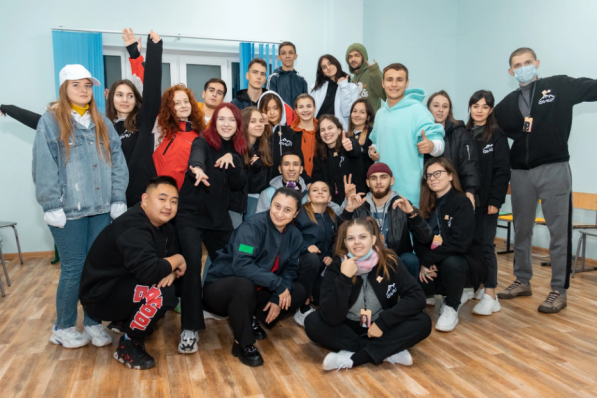 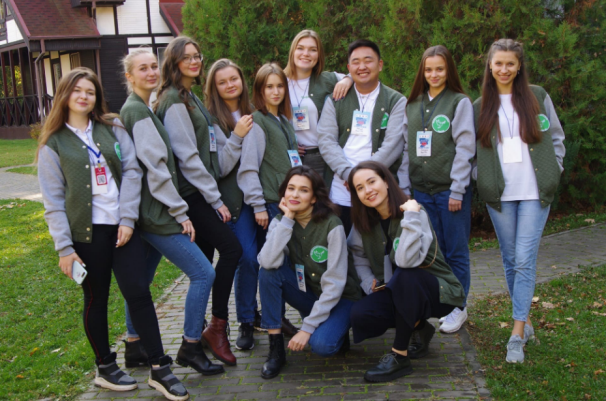 Всероссийский слет "Профвзлет"
Профсоюзный молодежный форум для обучающейся и рабочей молодежи отрасли здравоохранения (октябрь 2022).
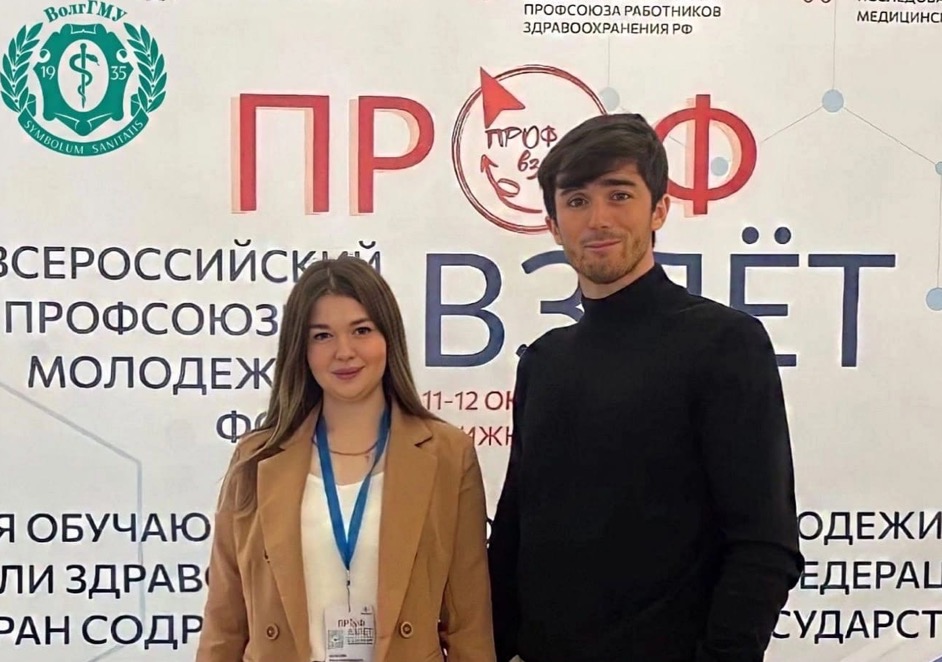 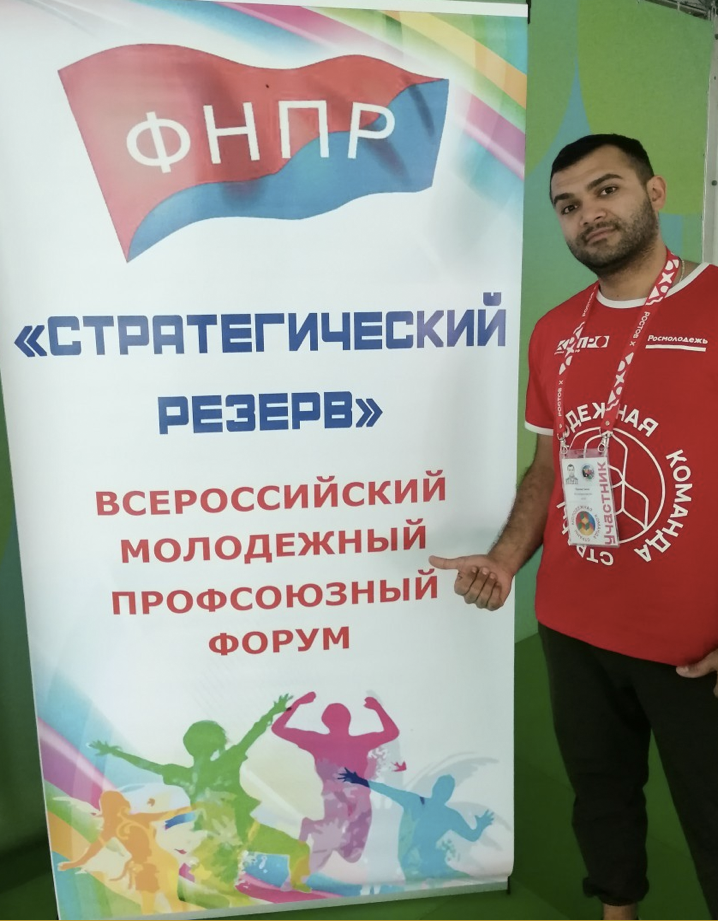 Стратегический резерв
(ежегодный профсоюзный конкурс среди молодежи)
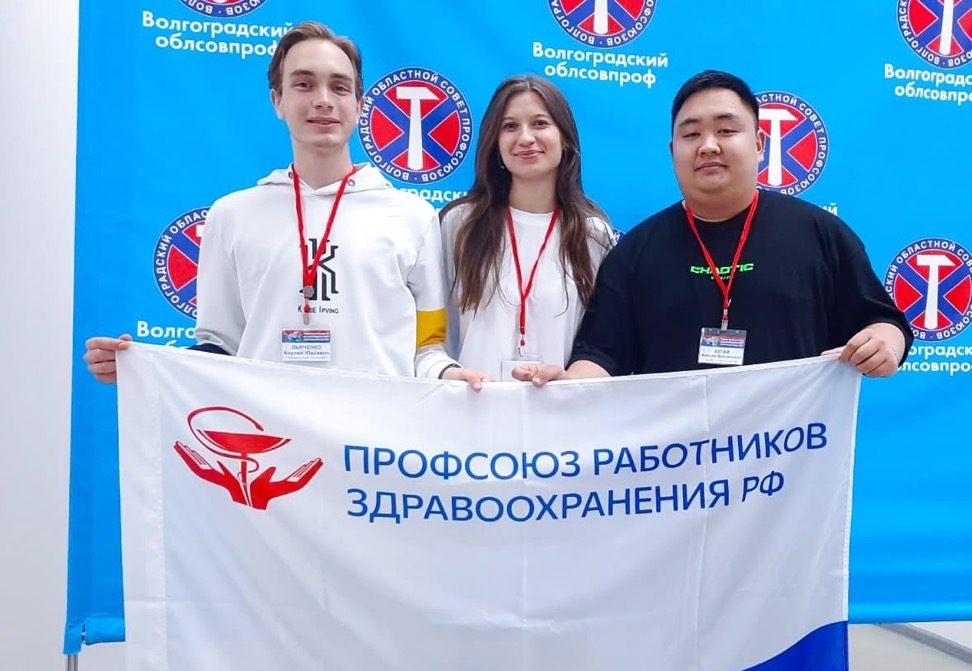 Профсоюзное сотрудничество Волгоградская ассоциация профсоюзных организаций
Студлидер
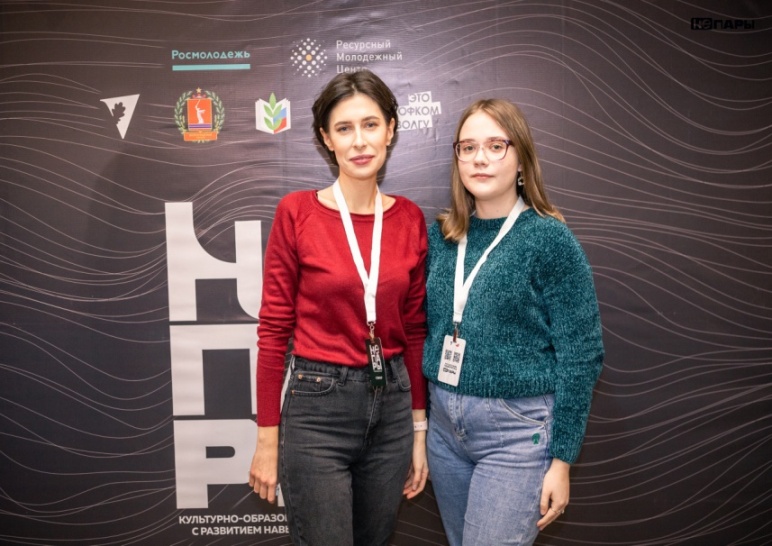 Профлидер
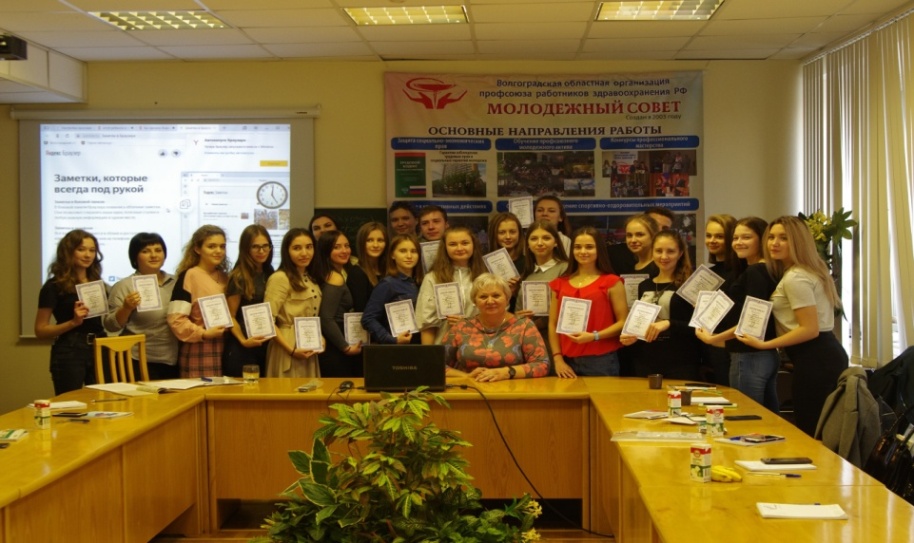 Школа правовой грамотности
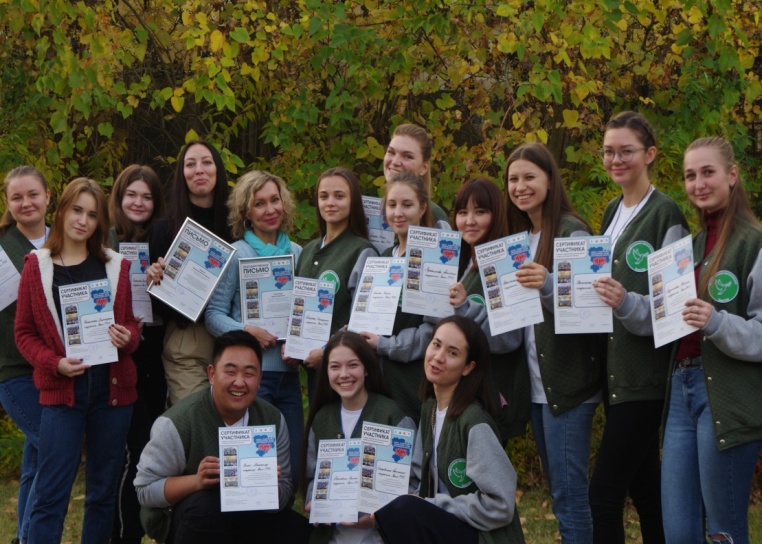 Оздоровление
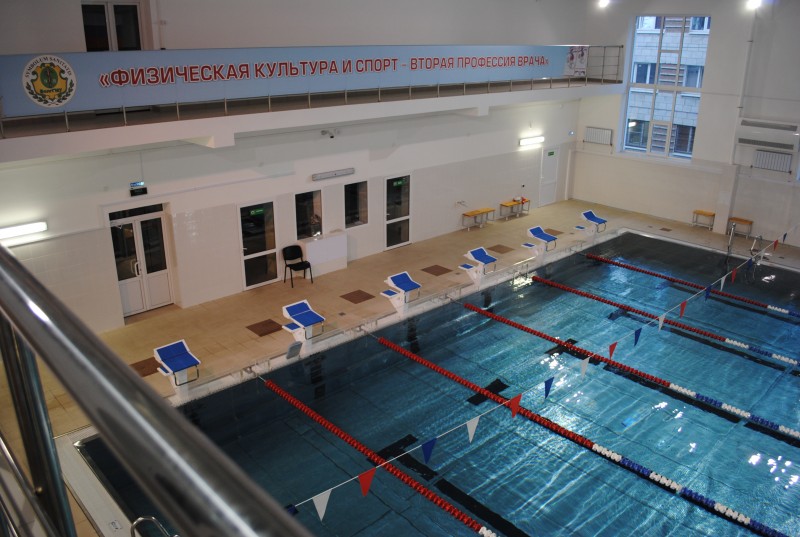 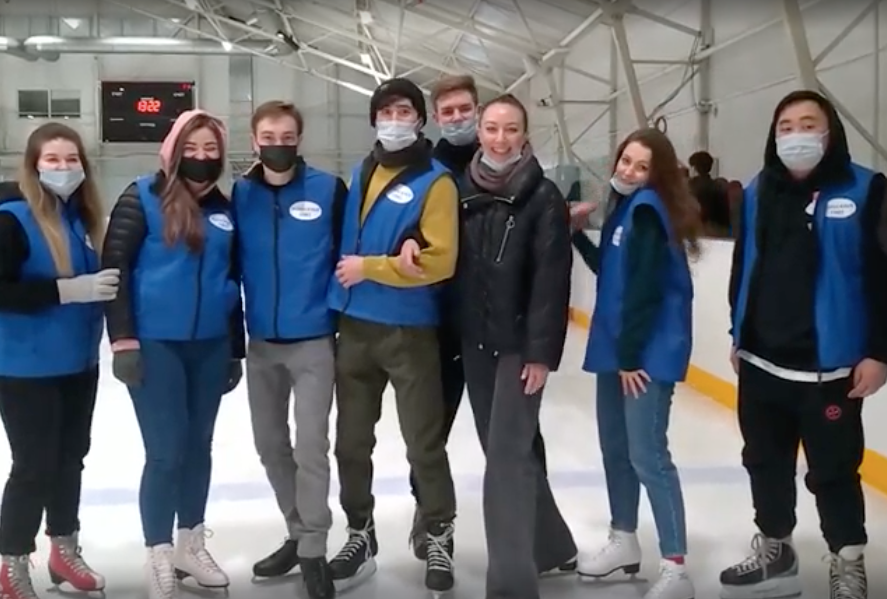 Каток 
для сотрудников и студентов
Скидка 50% 
на абонементы ФОК «ВолгМед»
Киберспорт
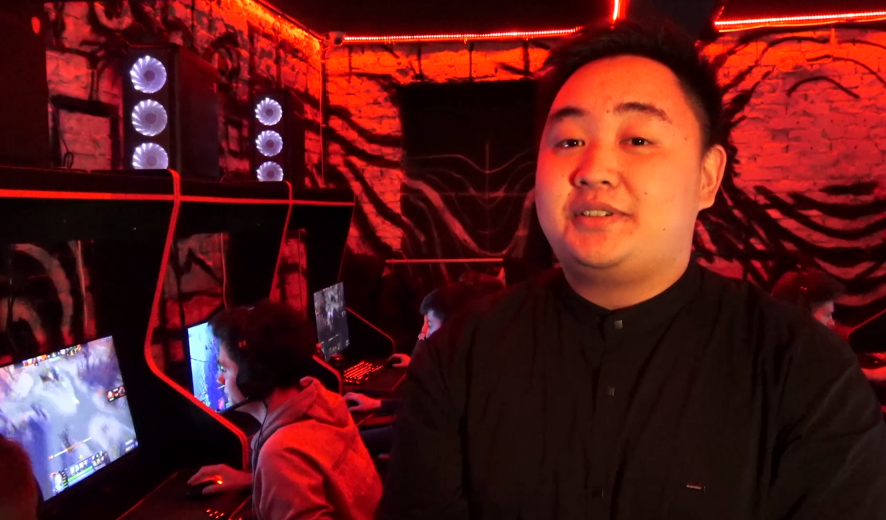 Команда ВолгГМУ входит в Национальную Ассоциацию Университетского Киберспорта (НАУКА) 
Было организовано:
2020  5 турниров
2021  2 турнира
2022  3 турнира
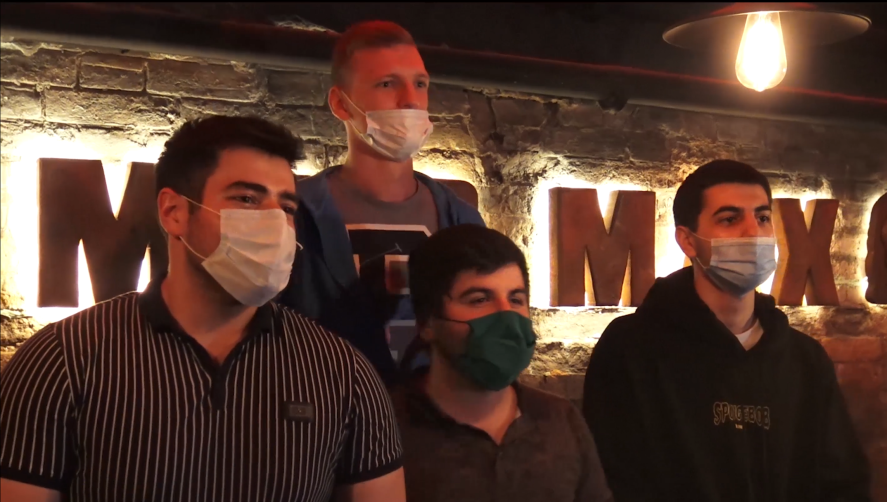 Культурно-массовые
мероприятия
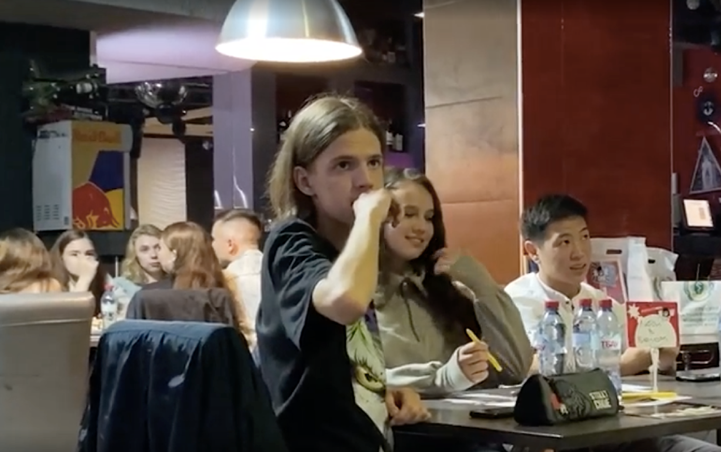 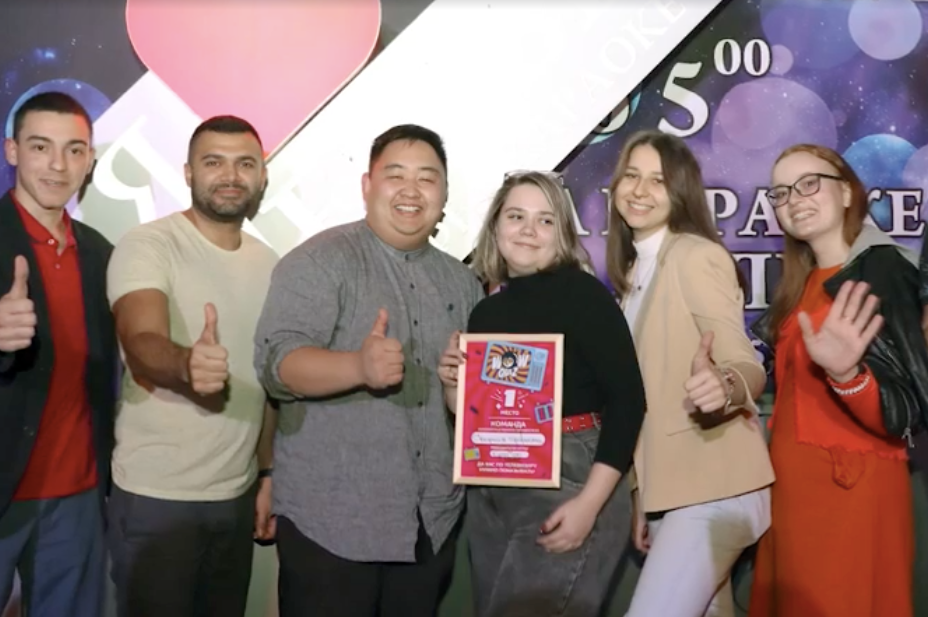 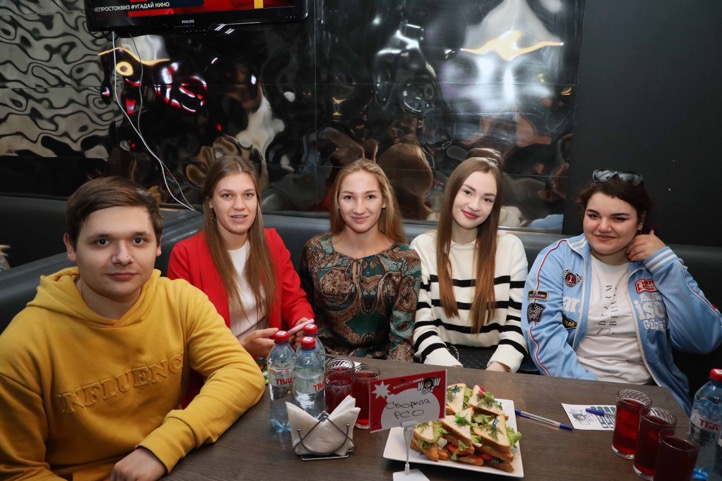 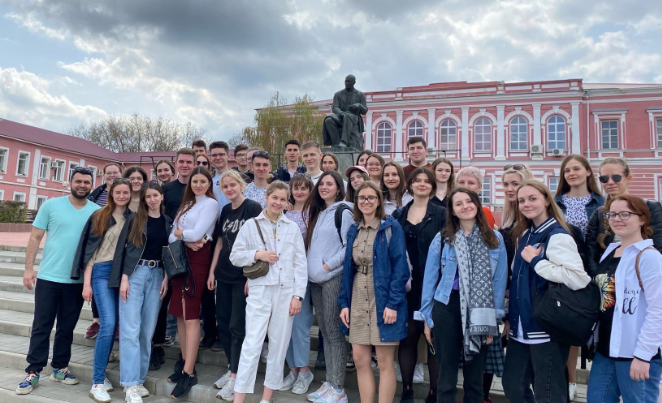 Экскурсии
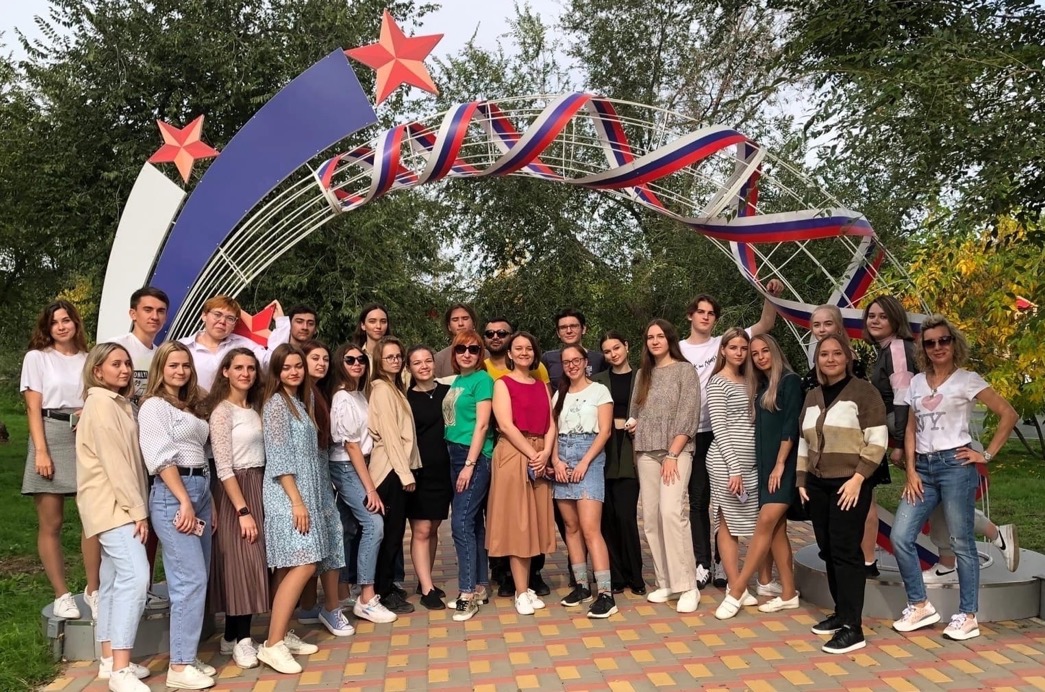 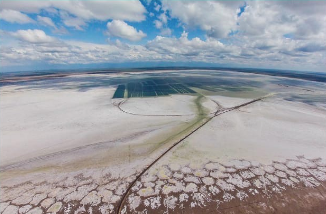 Российские студенческие отряды (РСО): медицинский отряд «МЁД»
и педагогический «Аксолотль»
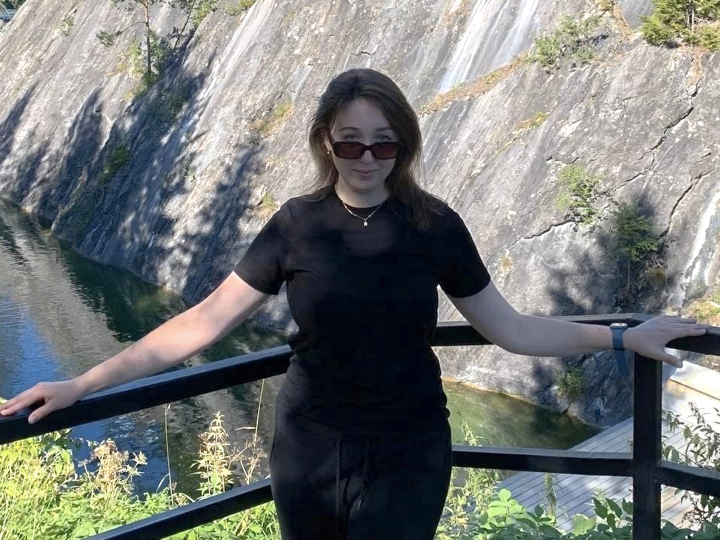 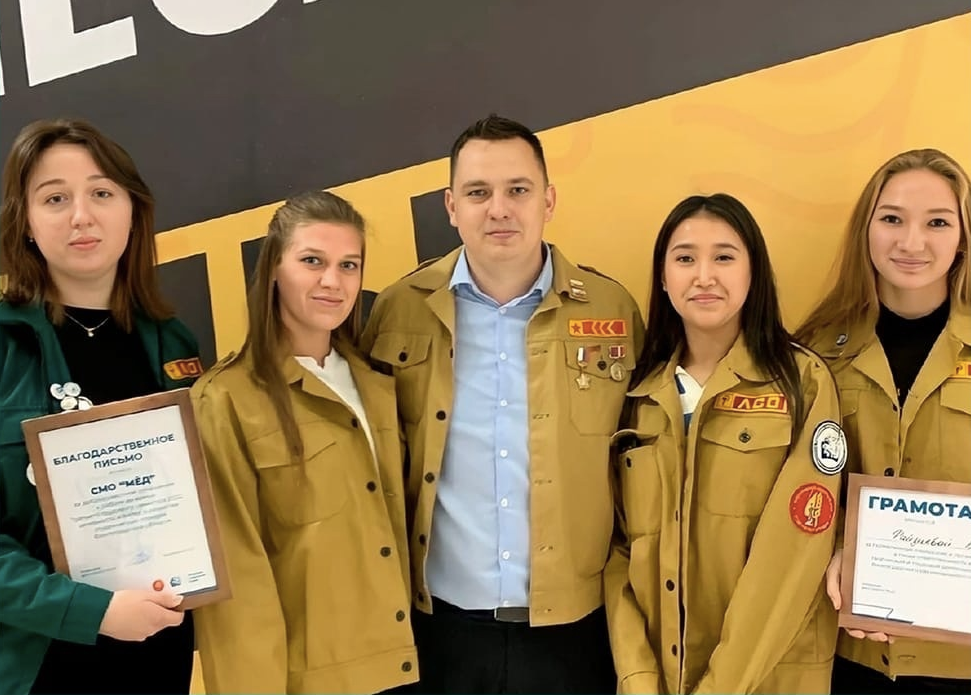 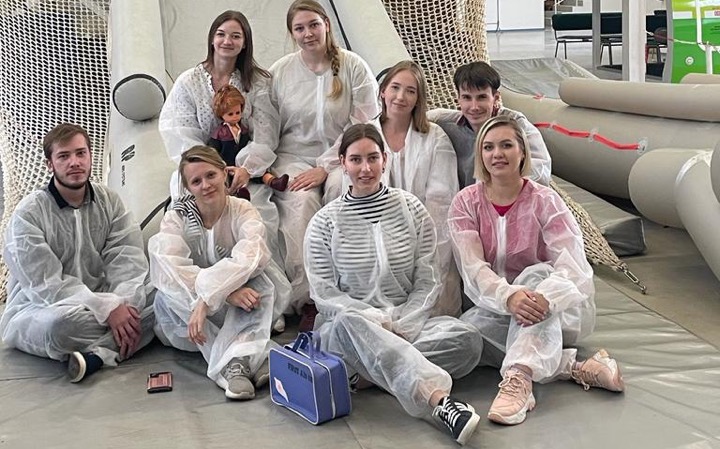 Площадь Павших борцов 1
5 этаж кабинет 5 - 03
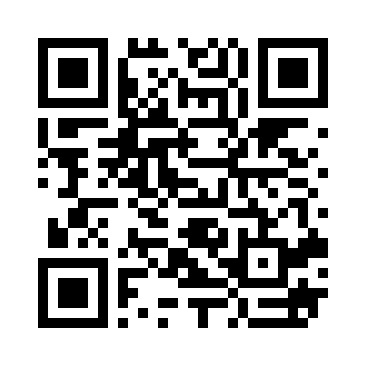 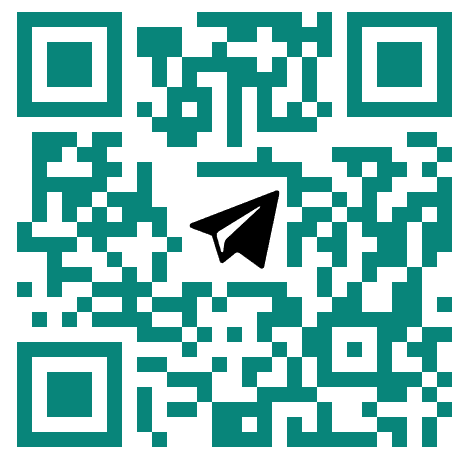 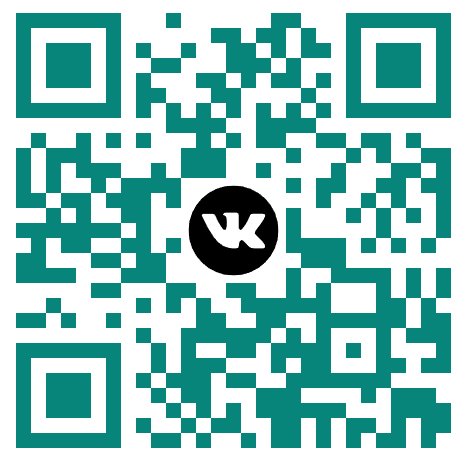 «Как пройти к нам»
Наши контакты: 
38-53-33
iravale@yandex.ru
Наши социальные сети